First Snow 2022          — Forbidden City
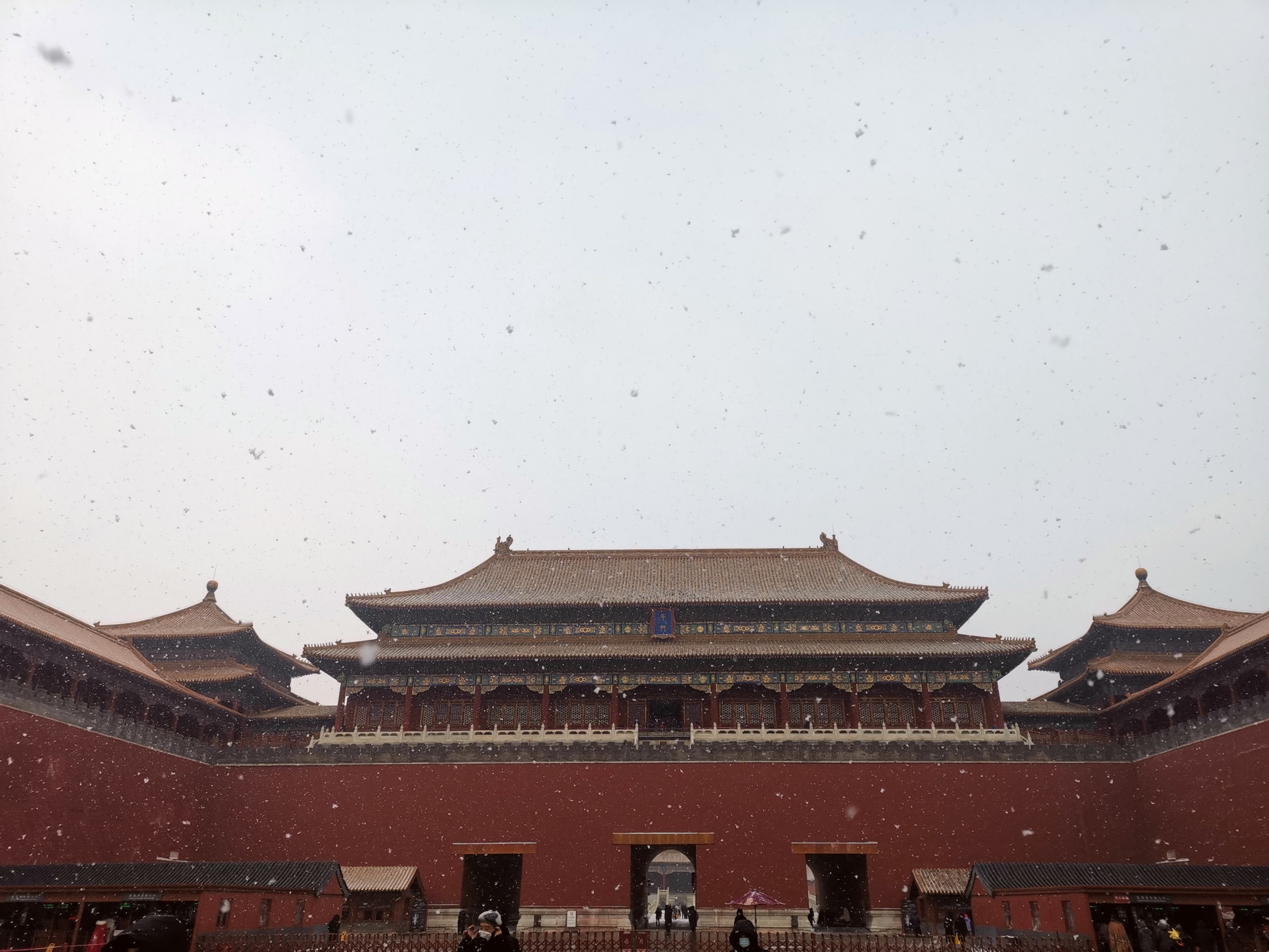 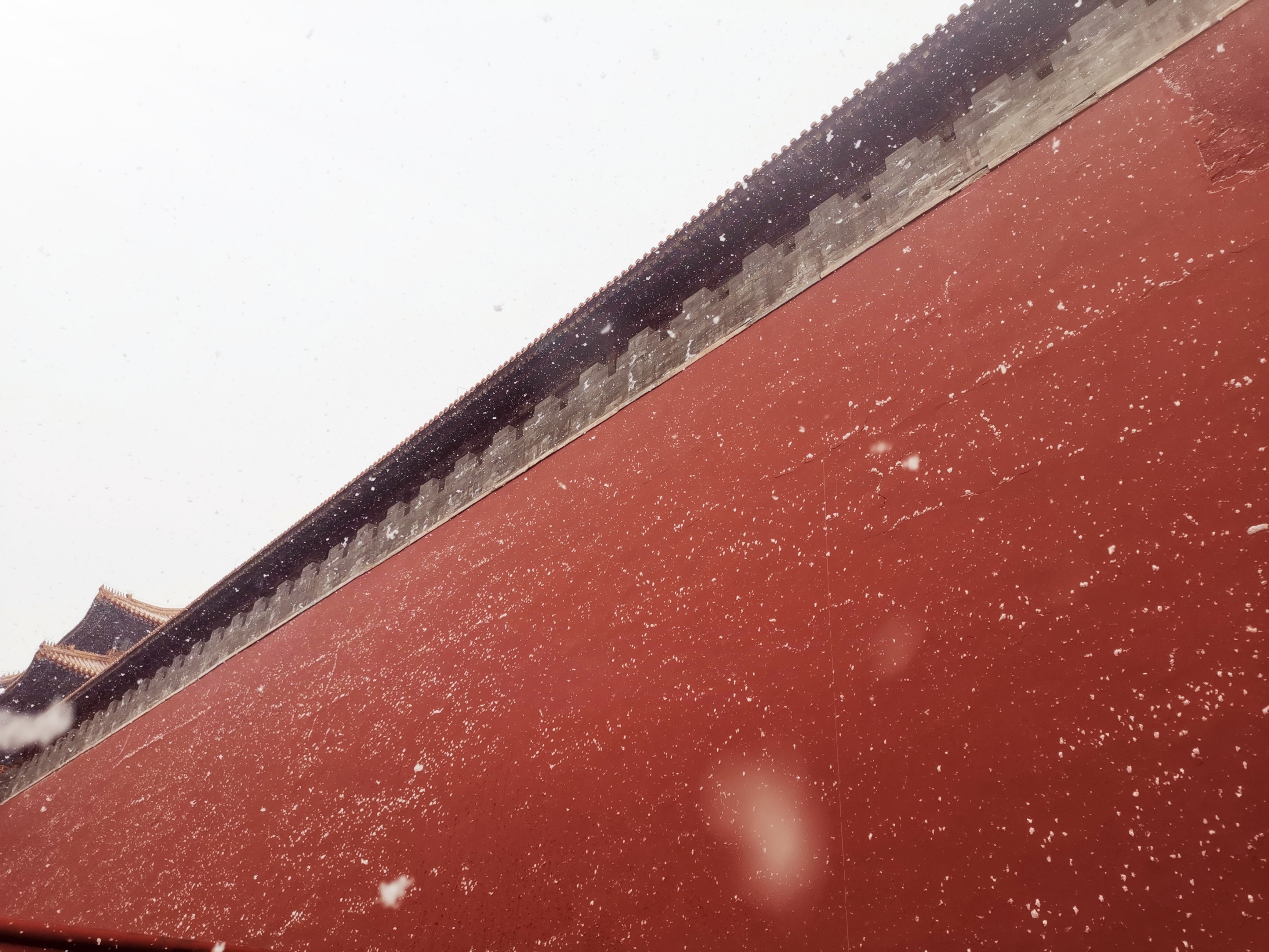 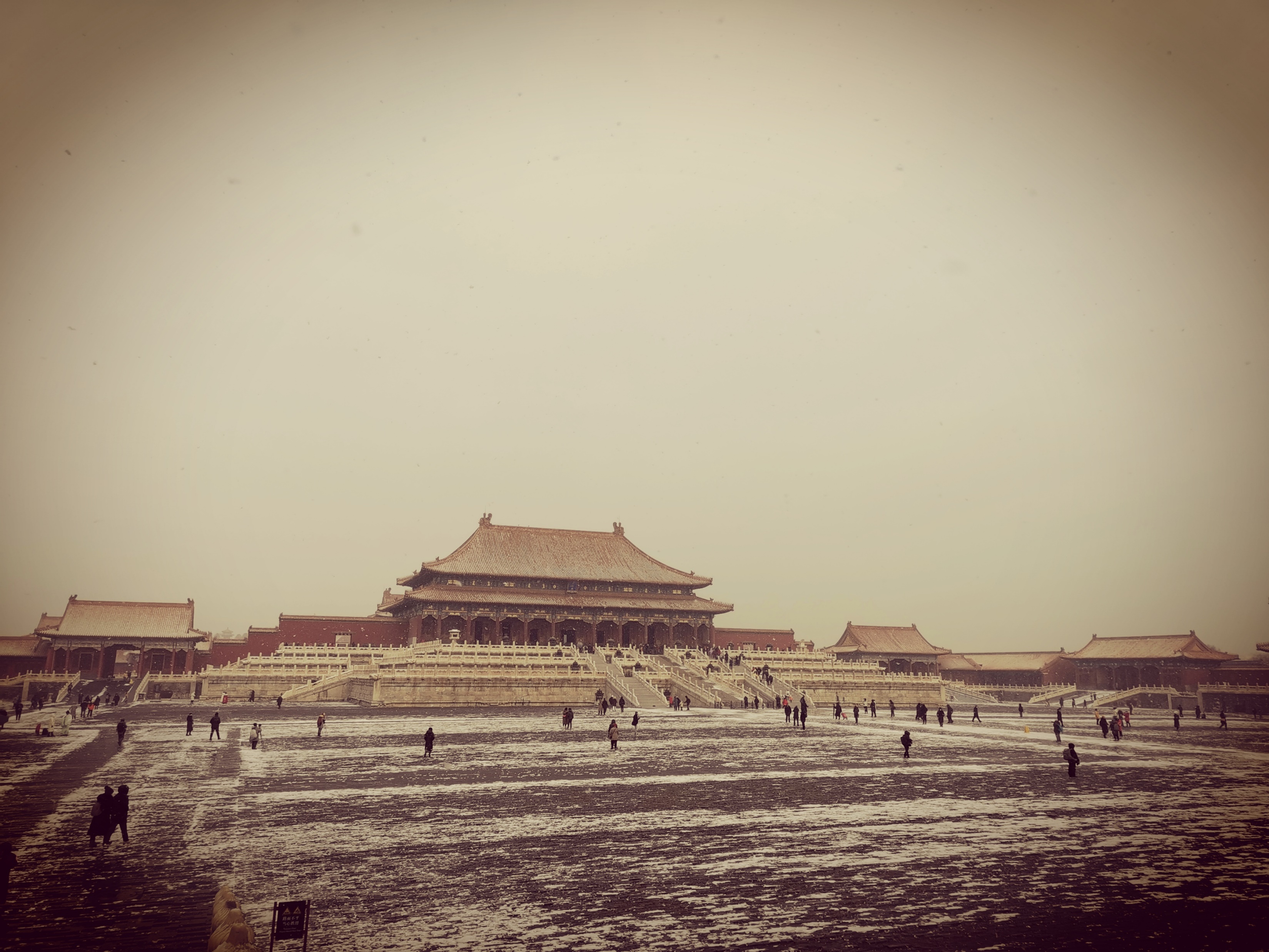 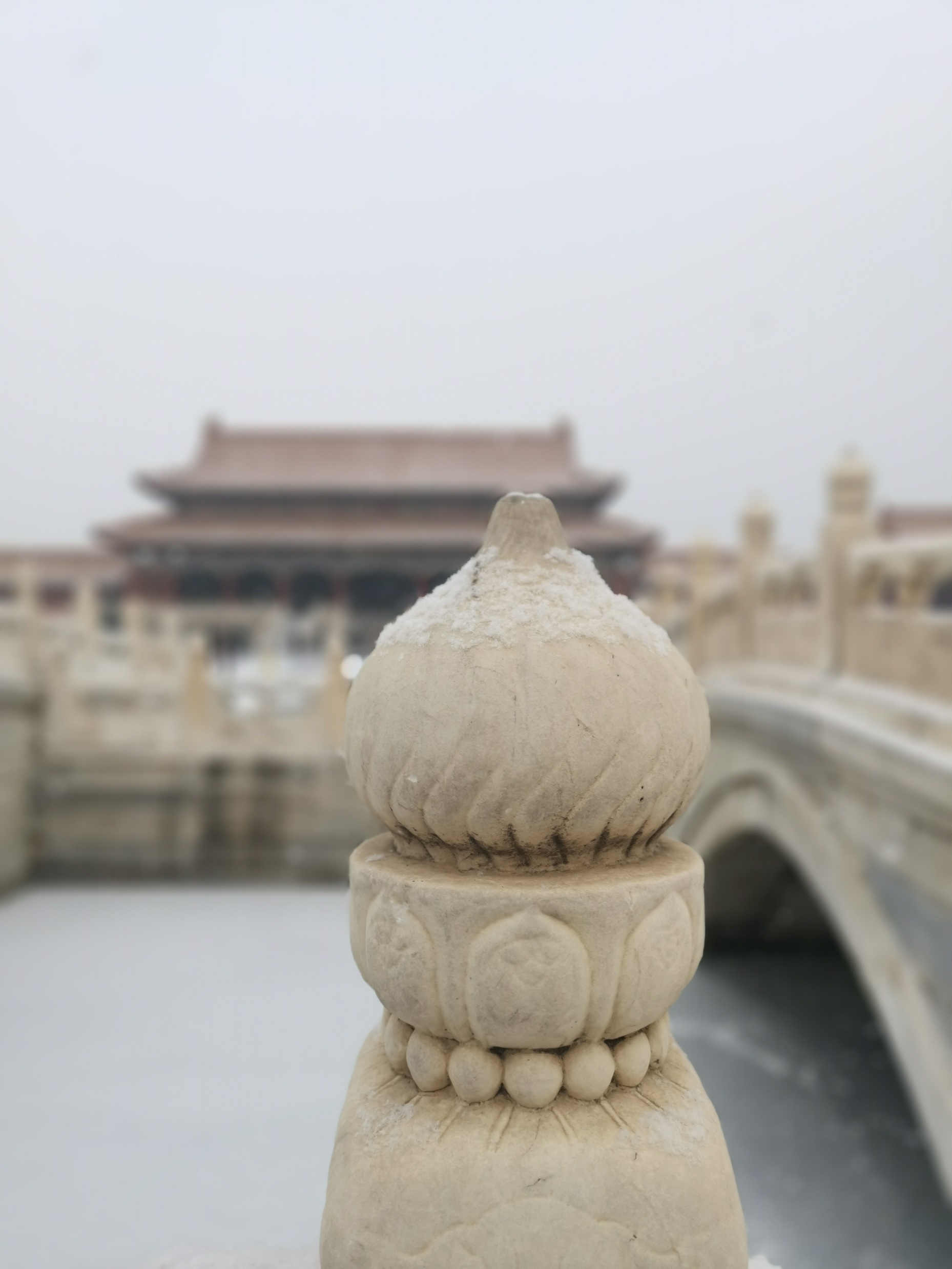 This is a video, move your mouse on the picture
This is a video, move your mouse on the picture